Figure 4. The mouse models of DS carrying three copies in the different Hsa21 orthologous regions on Mmu10, Mmu16 and ...
Hum Mol Genet, Volume 23, Issue 3, 1 February 2014, Pages 578–589, https://doi.org/10.1093/hmg/ddt446
The content of this slide may be subject to copyright: please see the slide notes for details.
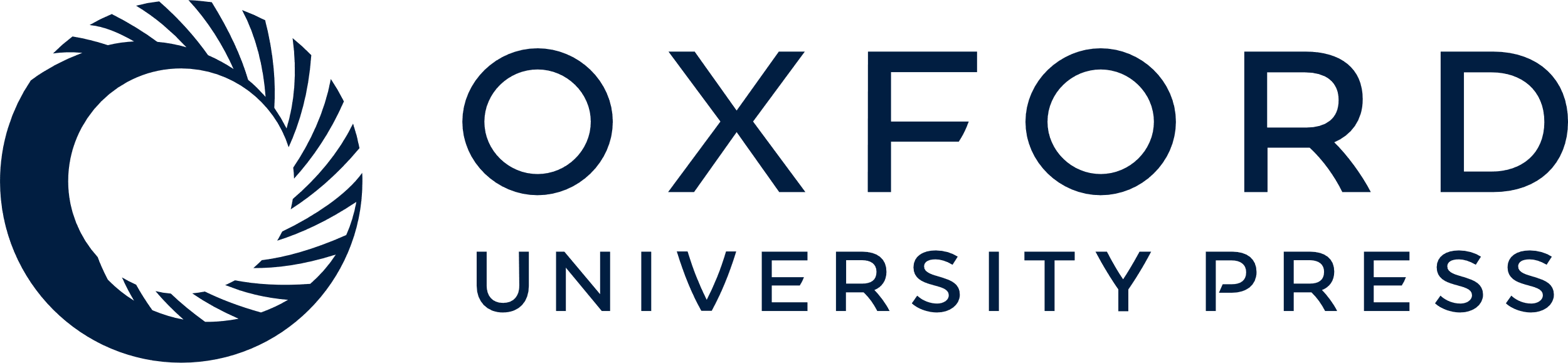 [Speaker Notes: Figure 4. The mouse models of DS carrying three copies in the different Hsa21 orthologous regions on Mmu10, Mmu16 and Mmu17. (A) Schematic representation of Hsa21 and the triplicated Hsa21 syntenic regions in the mouse models. (B) Agilent microarray CGH profiles show duplications [Dp(10)1Yey, Dp(16)1Yey and Dp(17)1Yey] and the deletion [Ms1Rhr] in the Hsa21 orthologous region on Mmu10, Mmu16 and Mmu17. CGH profiles 1, 2, 3, 4 and 5 were generated using the DNA samples isolated from mouse models 1, 2, 3, 4 and 5, respectively (A). Plotted are log2-transformed hybridization ratios of the DNA from mutants versus wild-type mouse DNA. The endpoint genes of the Hsa21 orthologous regions and the Ms1Rhr region are shown.


Unless provided in the caption above, the following copyright applies to the content of this slide: © The Author 2013. Published by Oxford University Press. All rights reserved. For Permissions, please email: journals.permissions@oup.com]